Figure 1 Consort flow chart. AF, antifungal prophylaxis; D4, day 4; D14, day 14; IFI, invasive fungal infection; pts, ...
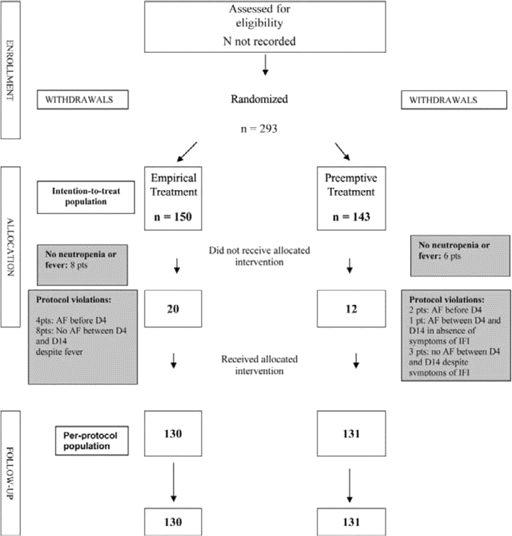 Clin Infect Dis, Volume 48, Issue 8, 15 April 2009, Pages 1042–1051, https://doi.org/10.1086/597395
The content of this slide may be subject to copyright: please see the slide notes for details.
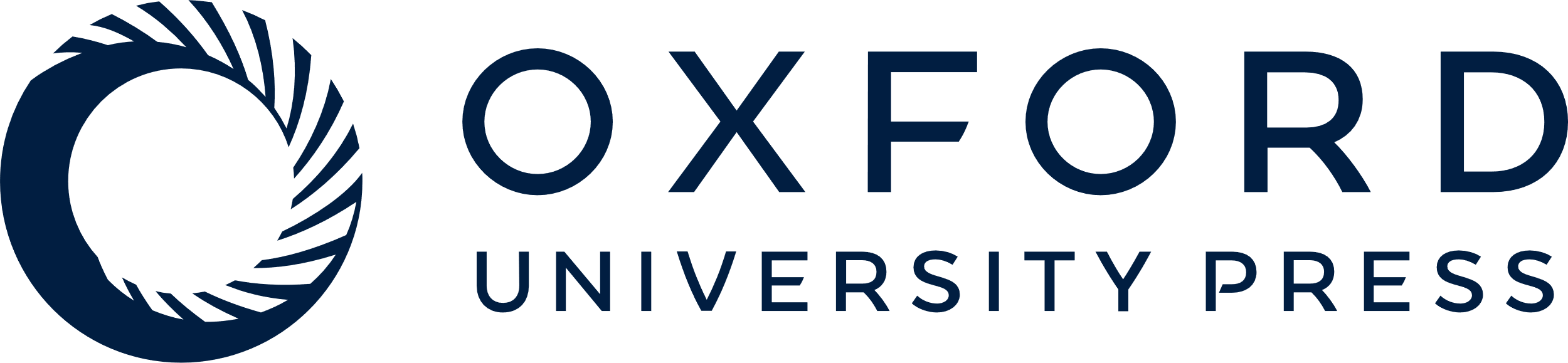 [Speaker Notes: Figure 1 Consort flow chart. AF, antifungal prophylaxis; D4, day 4; D14, day 14; IFI, invasive fungal infection; pts, patients.


Unless provided in the caption above, the following copyright applies to the content of this slide: © 2009 by the Infectious Diseases Society of America]
Table 1 Patient characteristics in the intention-to-treat population (n = 293).
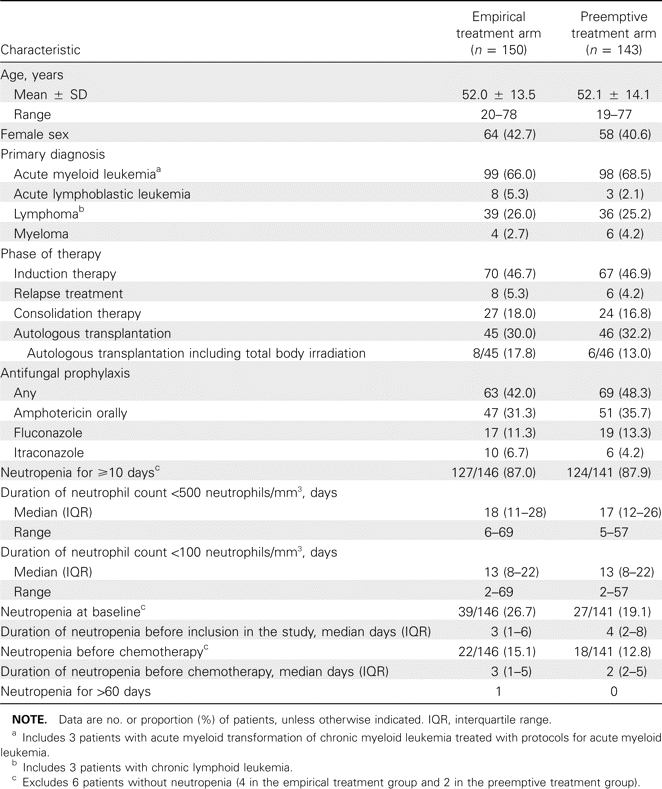 Clin Infect Dis, Volume 48, Issue 8, 15 April 2009, Pages 1042–1051, https://doi.org/10.1086/597395
The content of this slide may be subject to copyright: please see the slide notes for details.
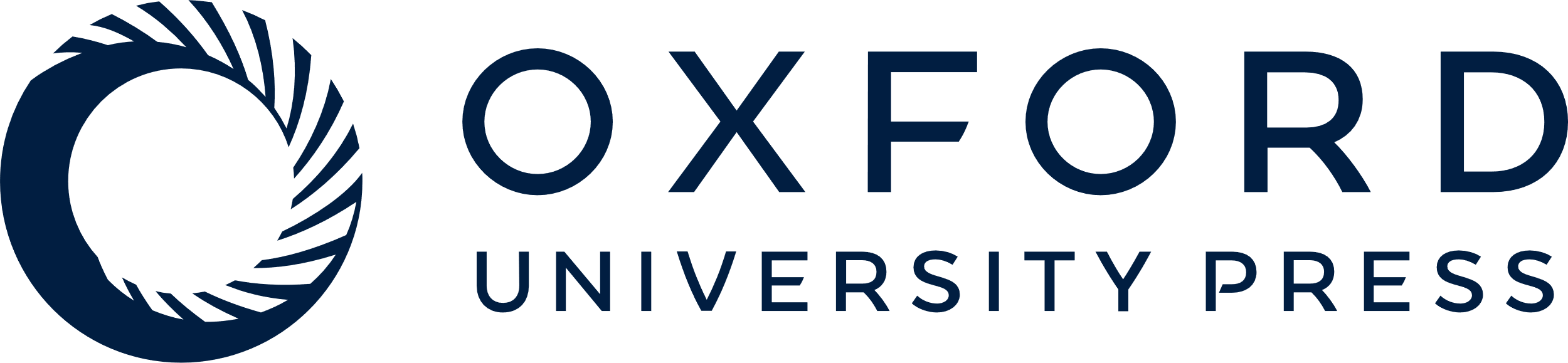 [Speaker Notes: Table 1 Patient characteristics in the intention-to-treat population (n = 293).


Unless provided in the caption above, the following copyright applies to the content of this slide: © 2009 by the Infectious Diseases Society of America]
Table 2 Efficacy end points in the intention-to-treat population (n p 293).
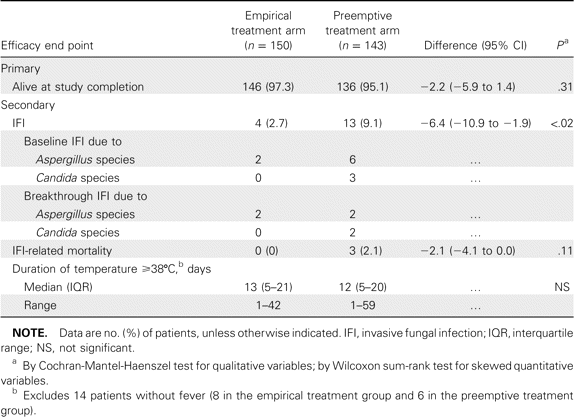 Clin Infect Dis, Volume 48, Issue 8, 15 April 2009, Pages 1042–1051, https://doi.org/10.1086/597395
The content of this slide may be subject to copyright: please see the slide notes for details.
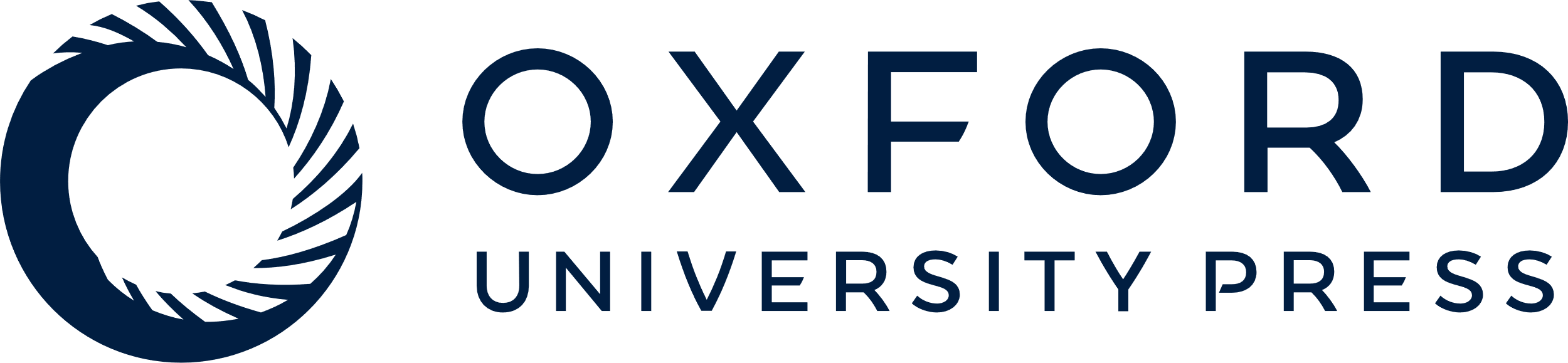 [Speaker Notes: Table 2 Efficacy end points in the intention-to-treat population (n p 293).


Unless provided in the caption above, the following copyright applies to the content of this slide: © 2009 by the Infectious Diseases Society of America]
Figure 2 Cumulative incidence of antifungal therapy and invasive fungal infection (IFI) during neutropenia (n=287)
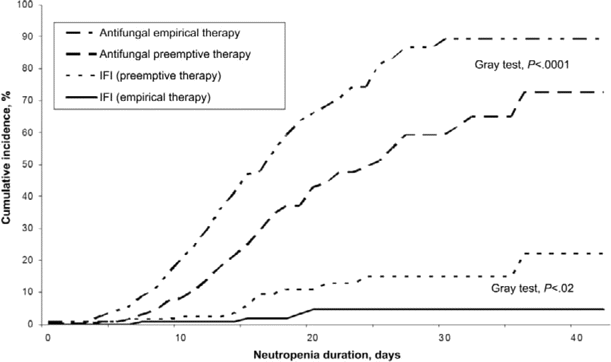 Clin Infect Dis, Volume 48, Issue 8, 15 April 2009, Pages 1042–1051, https://doi.org/10.1086/597395
The content of this slide may be subject to copyright: please see the slide notes for details.
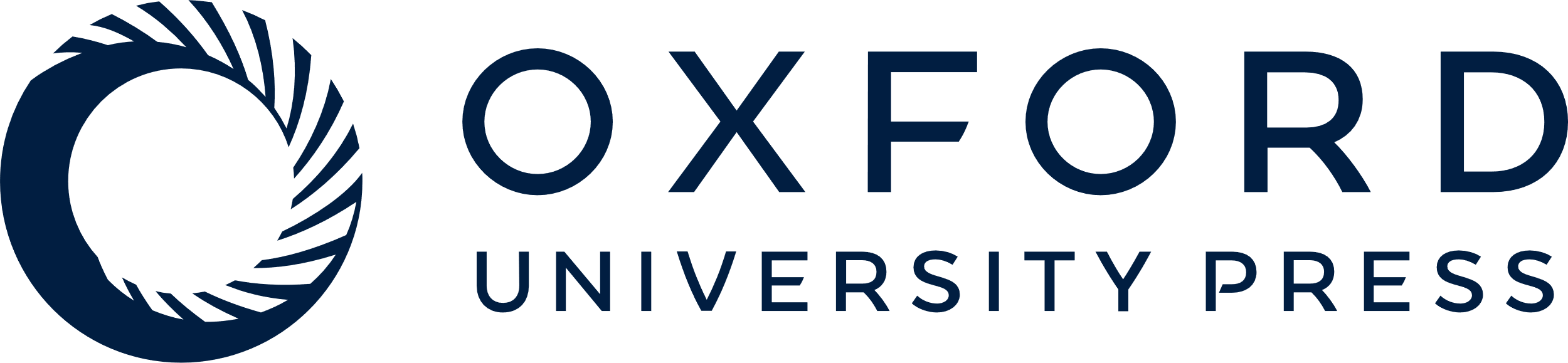 [Speaker Notes: Figure 2 Cumulative incidence of antifungal therapy and invasive fungal infection (IFI) during neutropenia (n=287)


Unless provided in the caption above, the following copyright applies to the content of this slide: © 2009 by the Infectious Diseases Society of America]
Table 3 Antifungal therapy in the intention-to-treat population (n = 293).
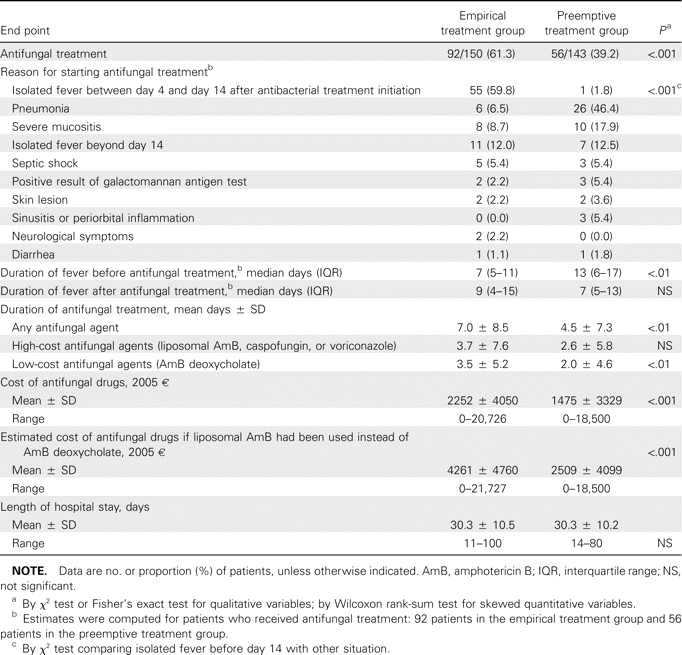 Clin Infect Dis, Volume 48, Issue 8, 15 April 2009, Pages 1042–1051, https://doi.org/10.1086/597395
The content of this slide may be subject to copyright: please see the slide notes for details.
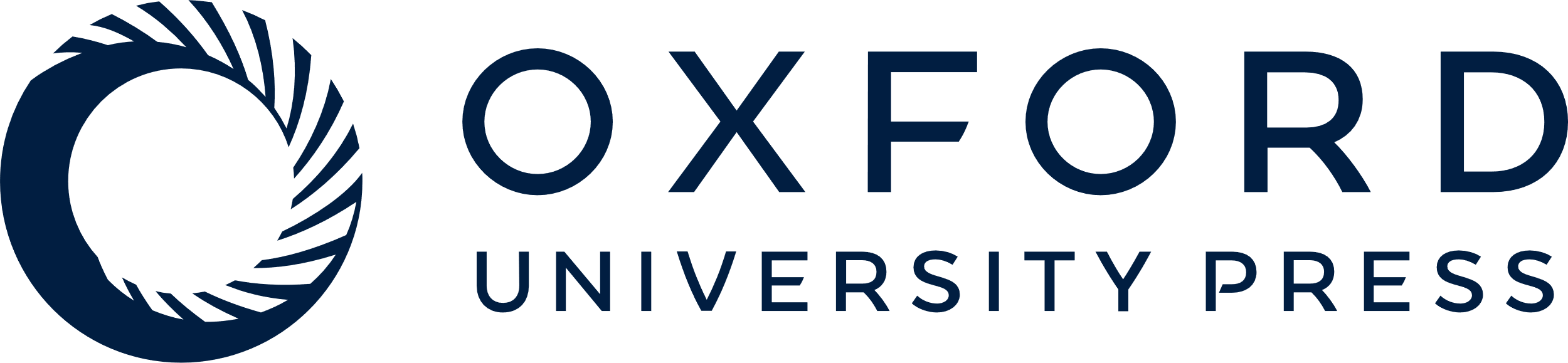 [Speaker Notes: Table 3 Antifungal therapy in the intention-to-treat population (n = 293).


Unless provided in the caption above, the following copyright applies to the content of this slide: © 2009 by the Infectious Diseases Society of America]
Table 4 Subgroup analysis of patients receiving consolidation therapy or stem cell transplantation compared with ...
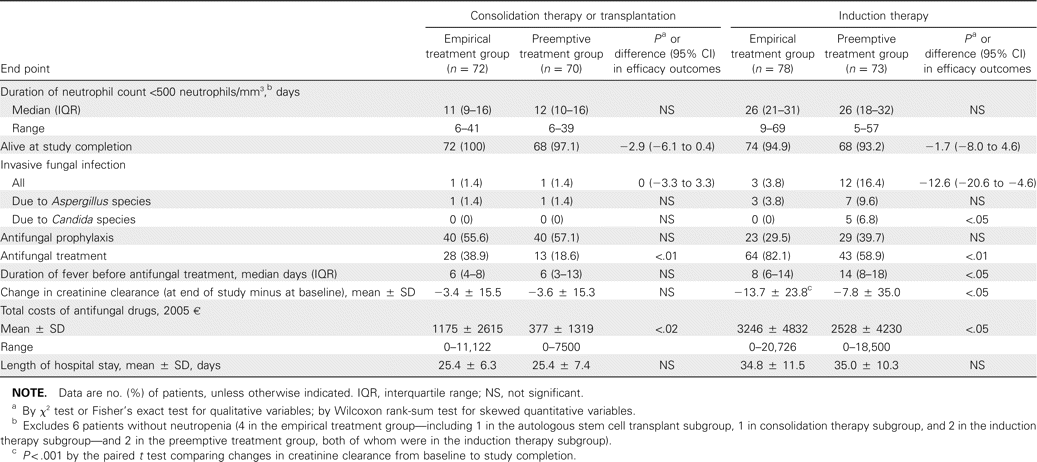 Clin Infect Dis, Volume 48, Issue 8, 15 April 2009, Pages 1042–1051, https://doi.org/10.1086/597395
The content of this slide may be subject to copyright: please see the slide notes for details.
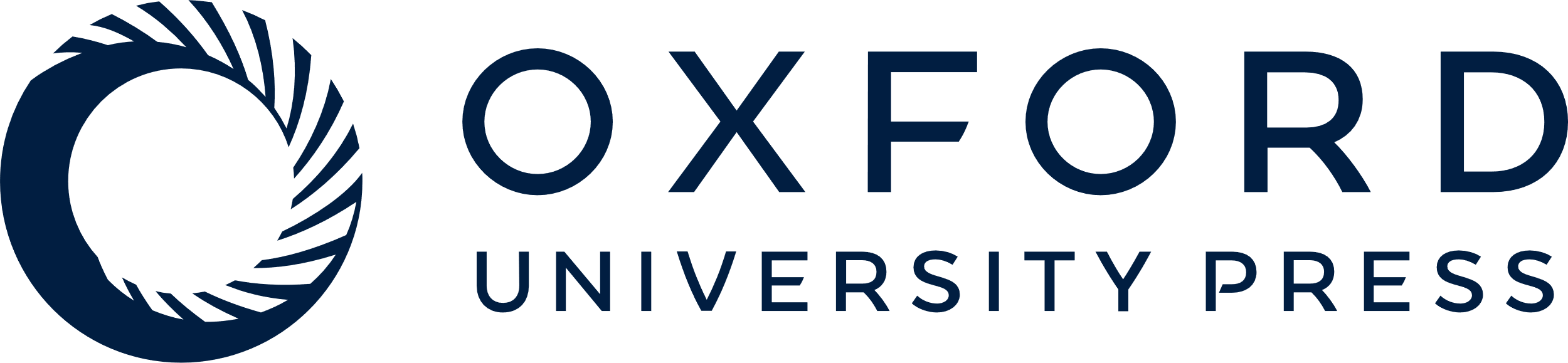 [Speaker Notes: Table 4 Subgroup analysis of patients receiving consolidation therapy or stem cell transplantation compared with patients receiving induction therapy, in the intentionto- treat population (n = 293).


Unless provided in the caption above, the following copyright applies to the content of this slide: © 2009 by the Infectious Diseases Society of America]